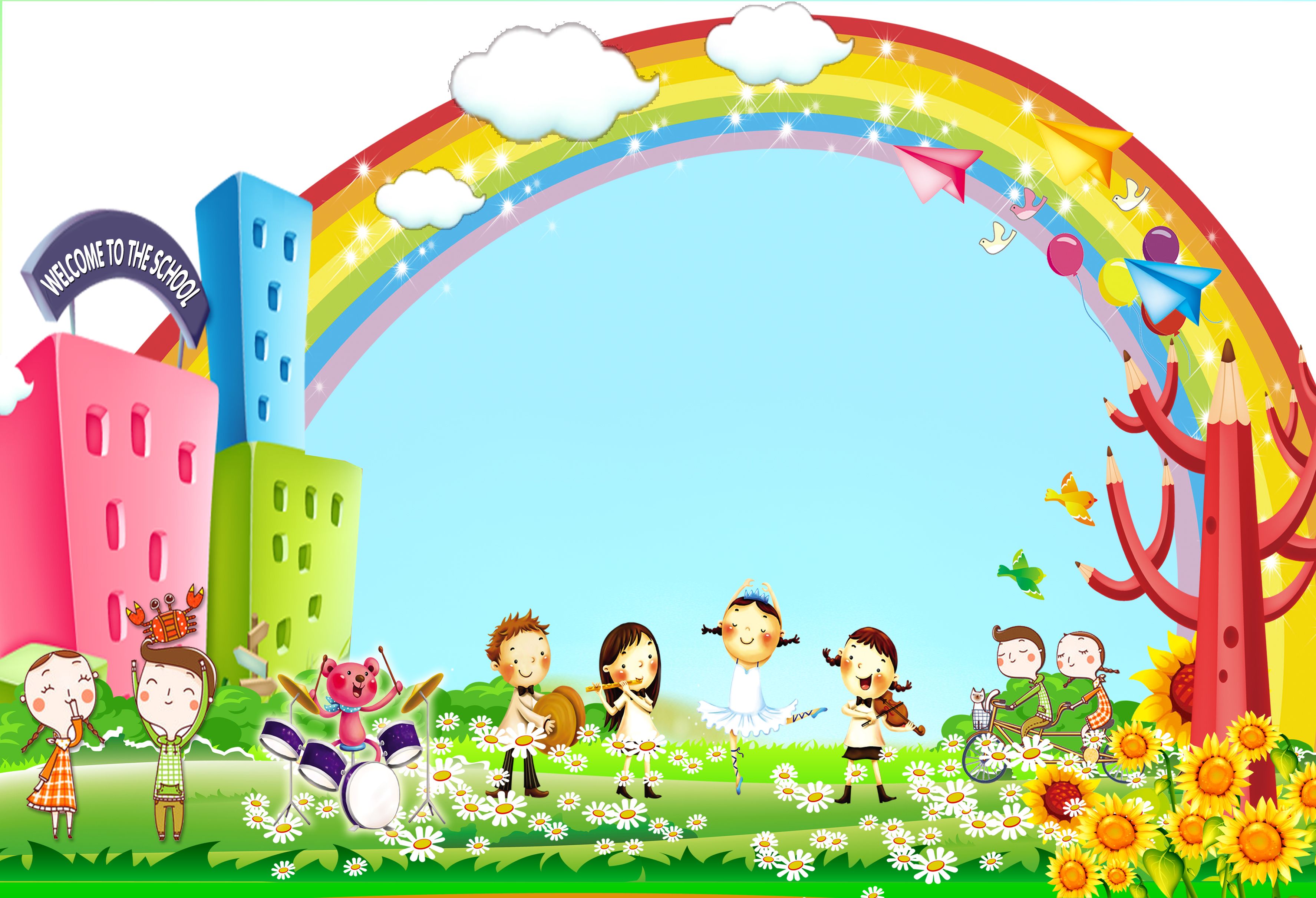 NGÀY HỘI BÉ ĐẾN TRƯỜNG
Lớp: 25-36 tháng
Các bé cùng xem xiếc với ba mẹ
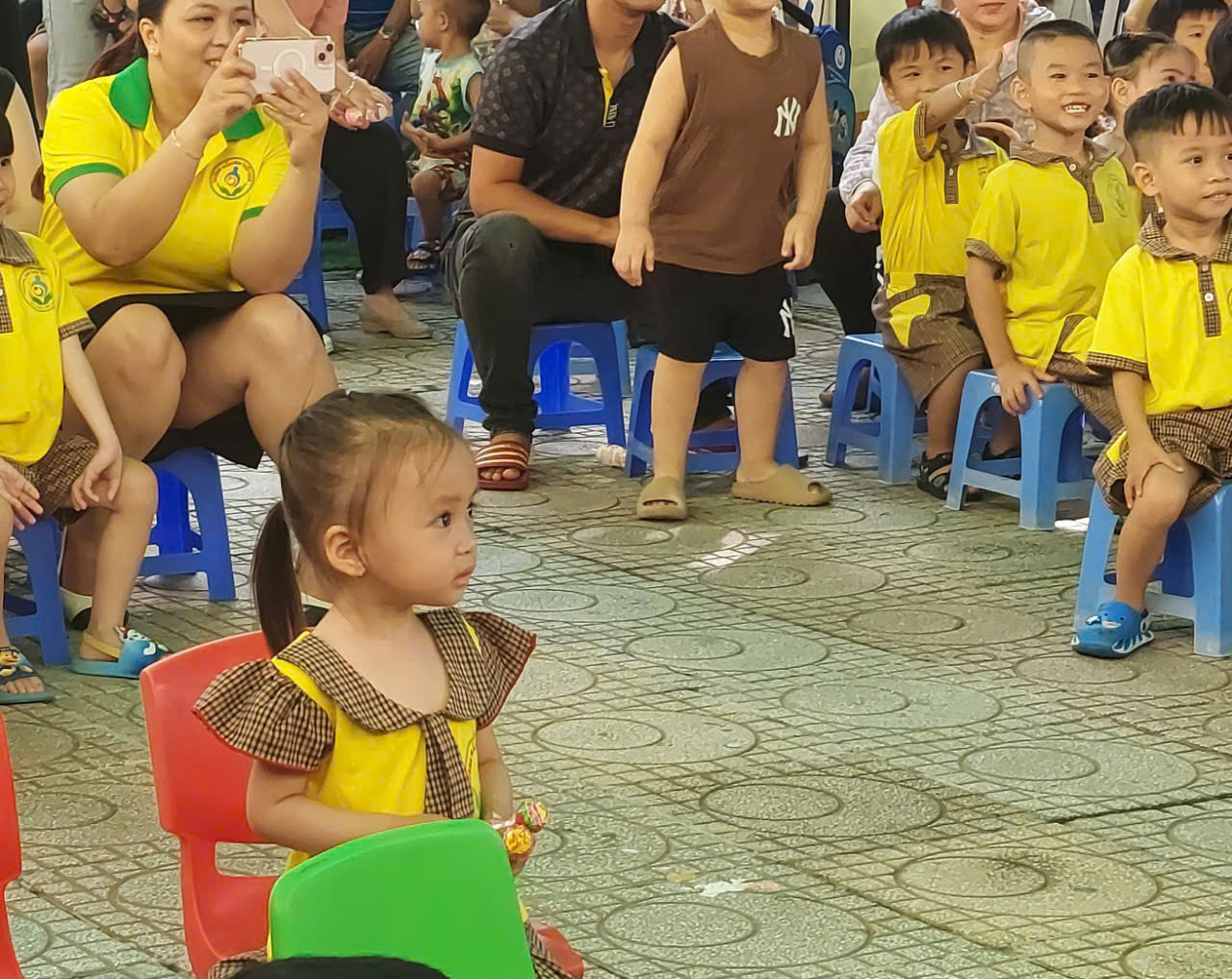 Các bé tham gia hoạt động tạo dấu ấn kỷ niệm ngày đầu đến lớp
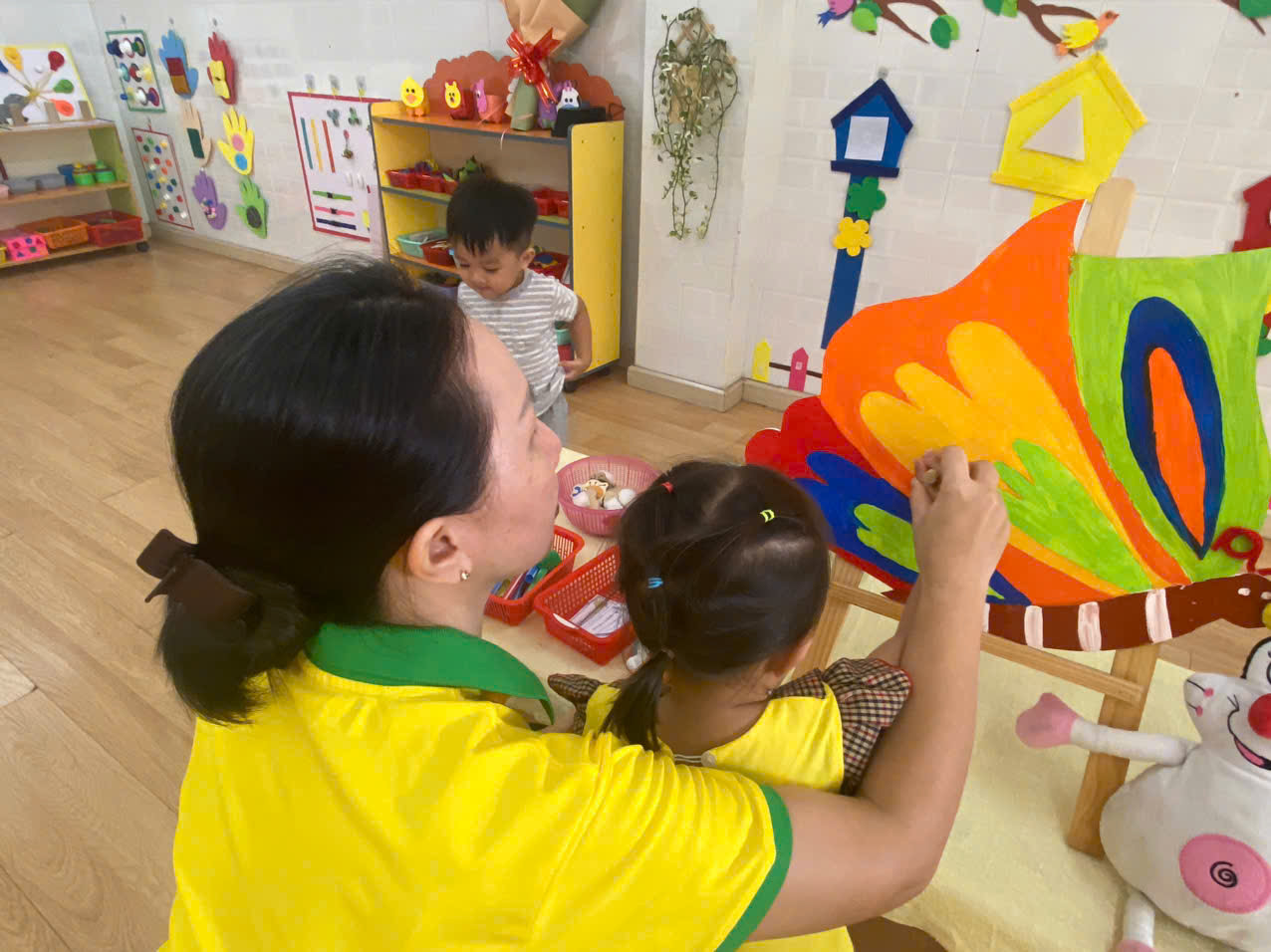 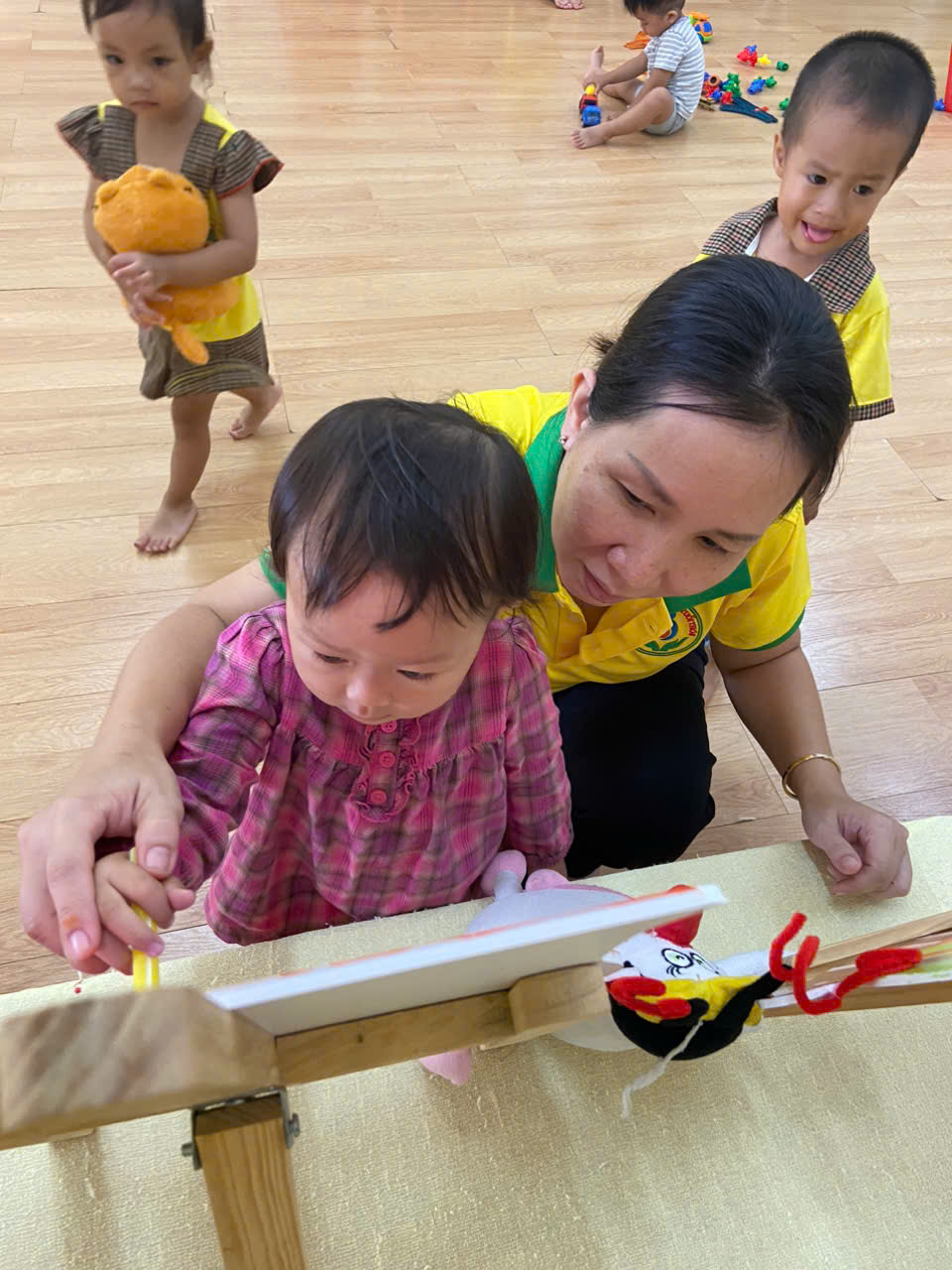 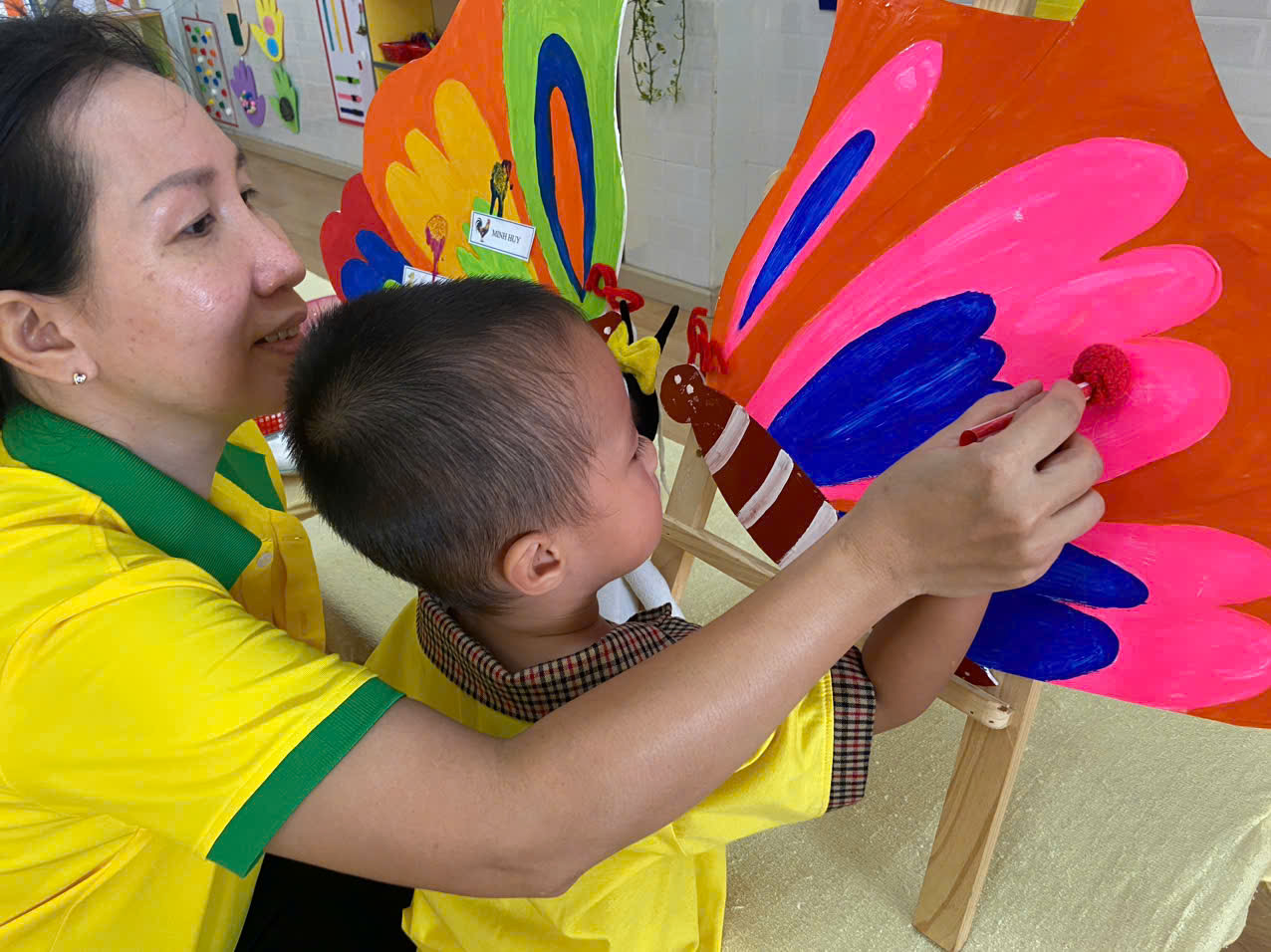 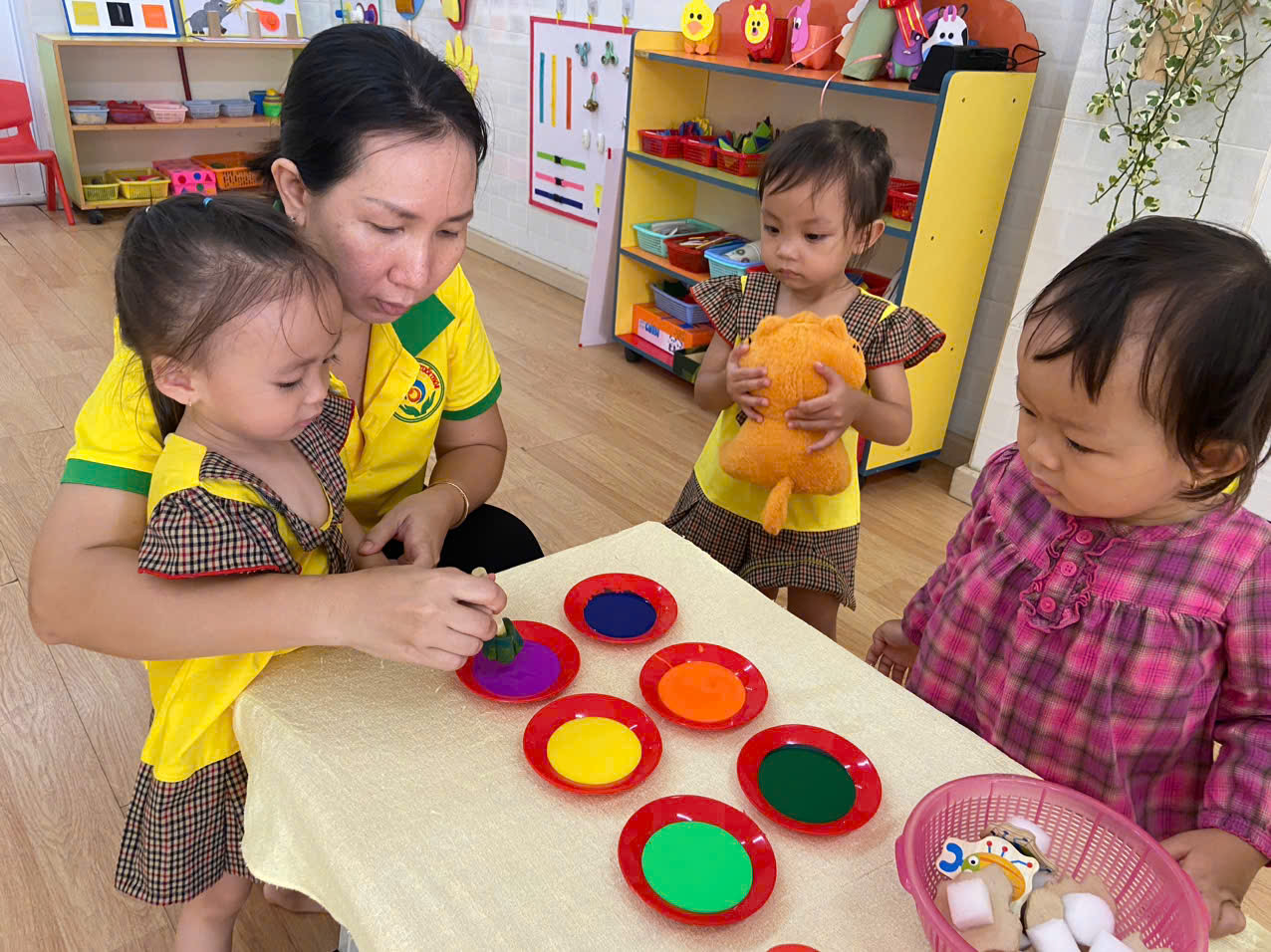 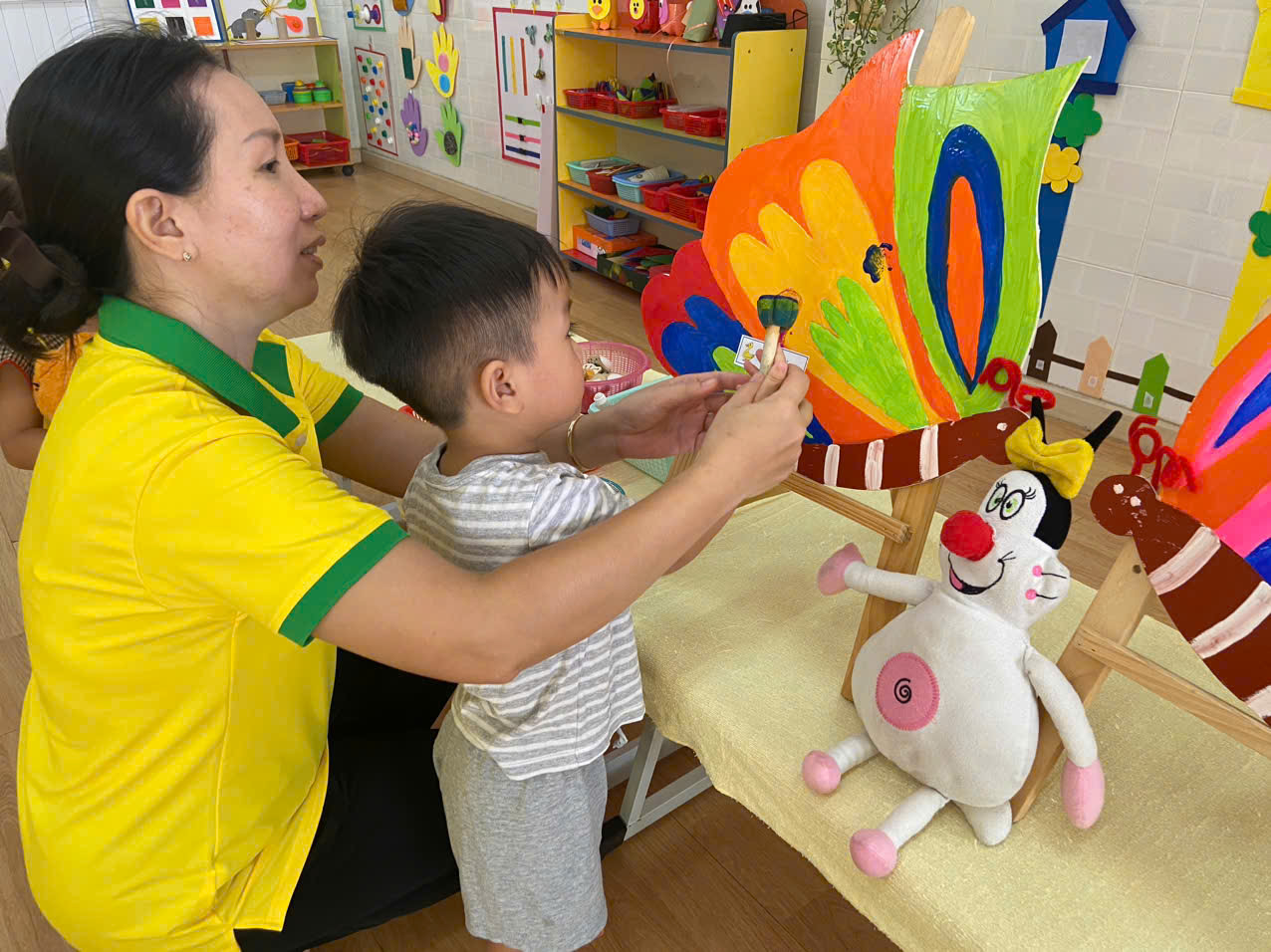 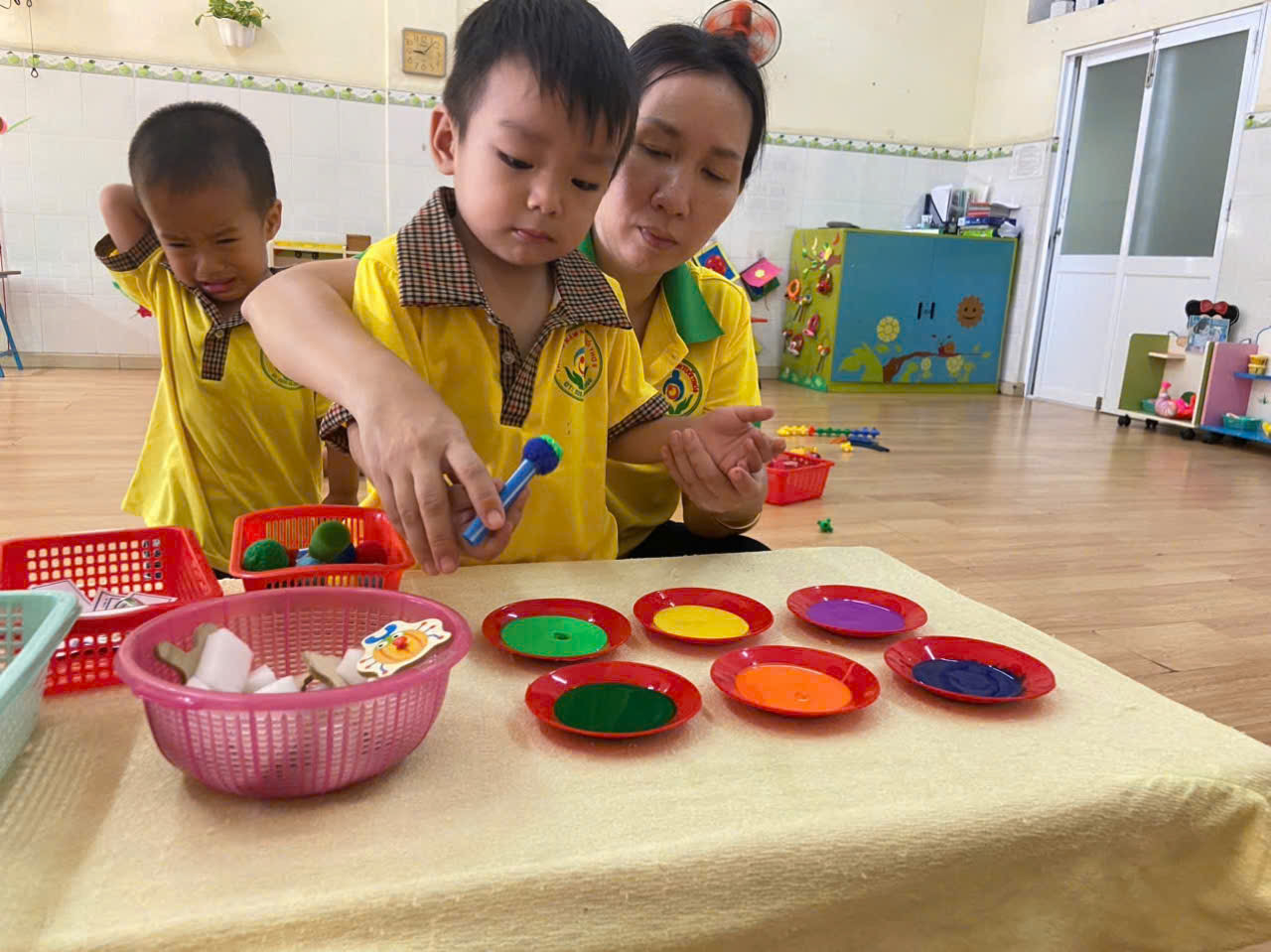 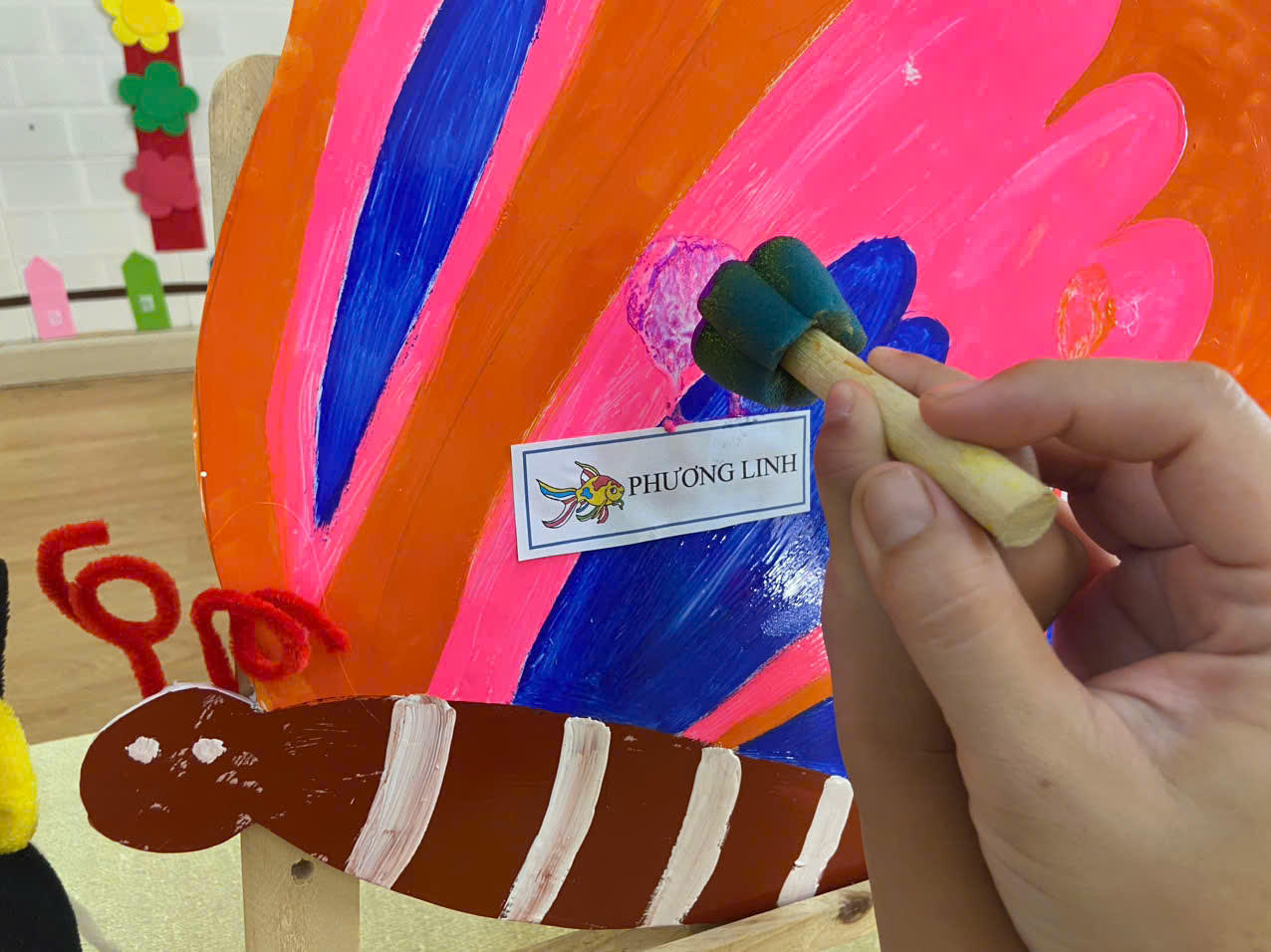 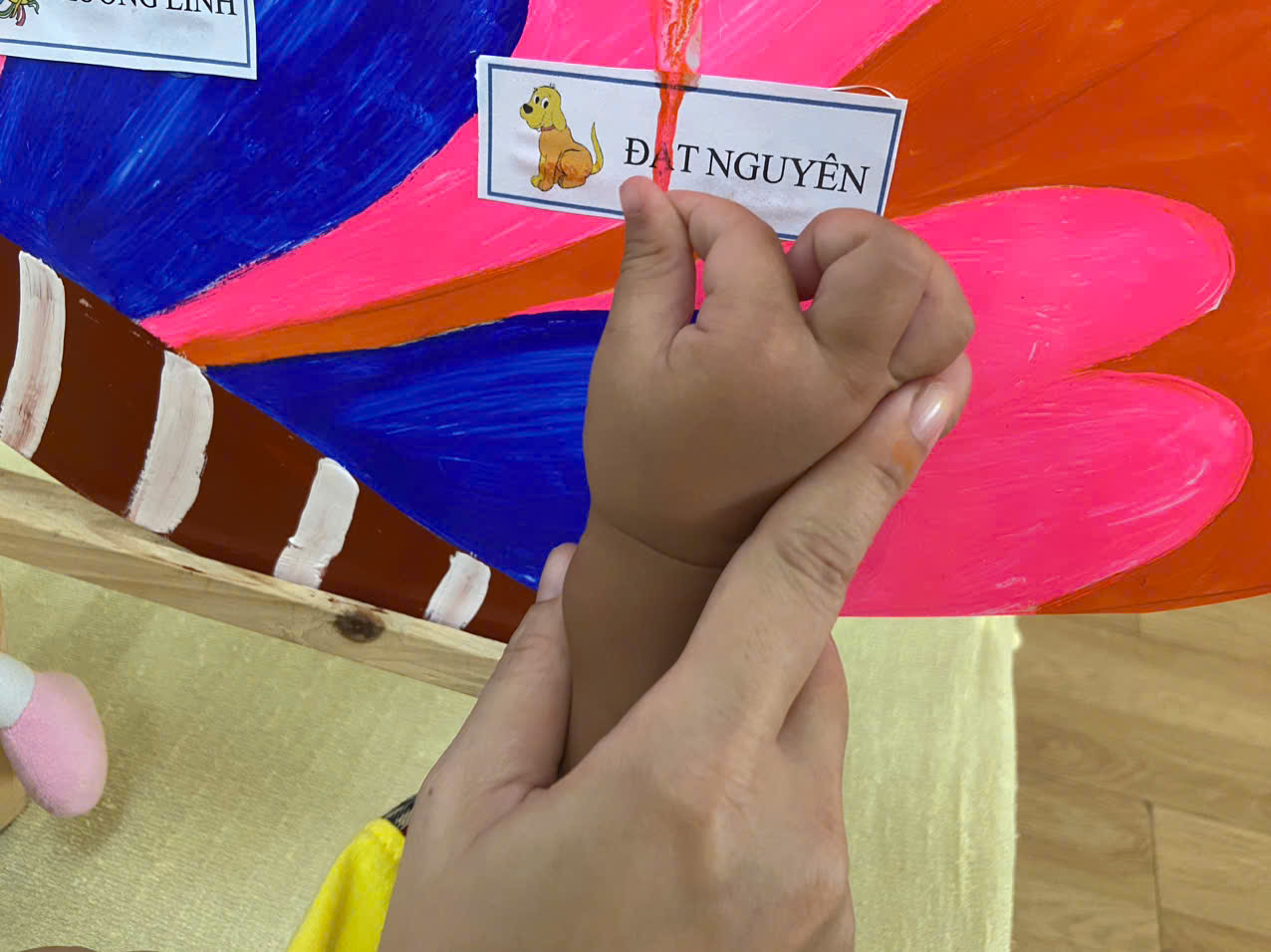